Titus – part 3
Being Hated and Hating
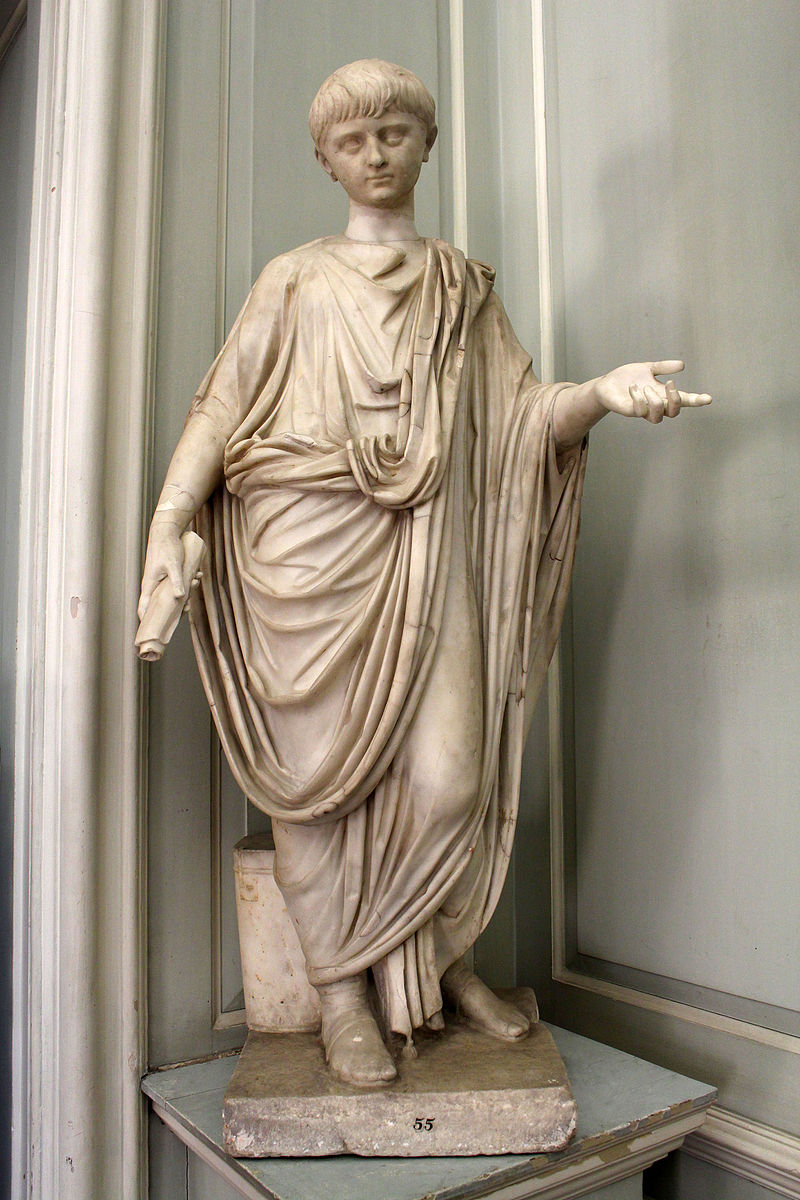 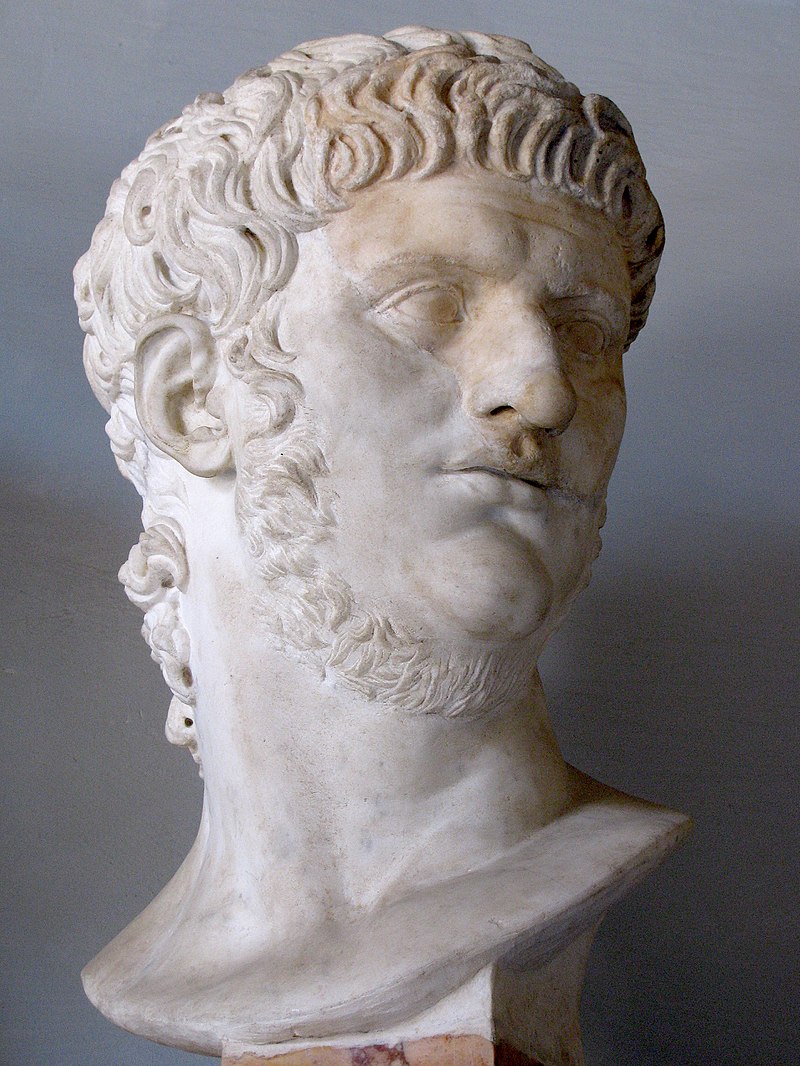 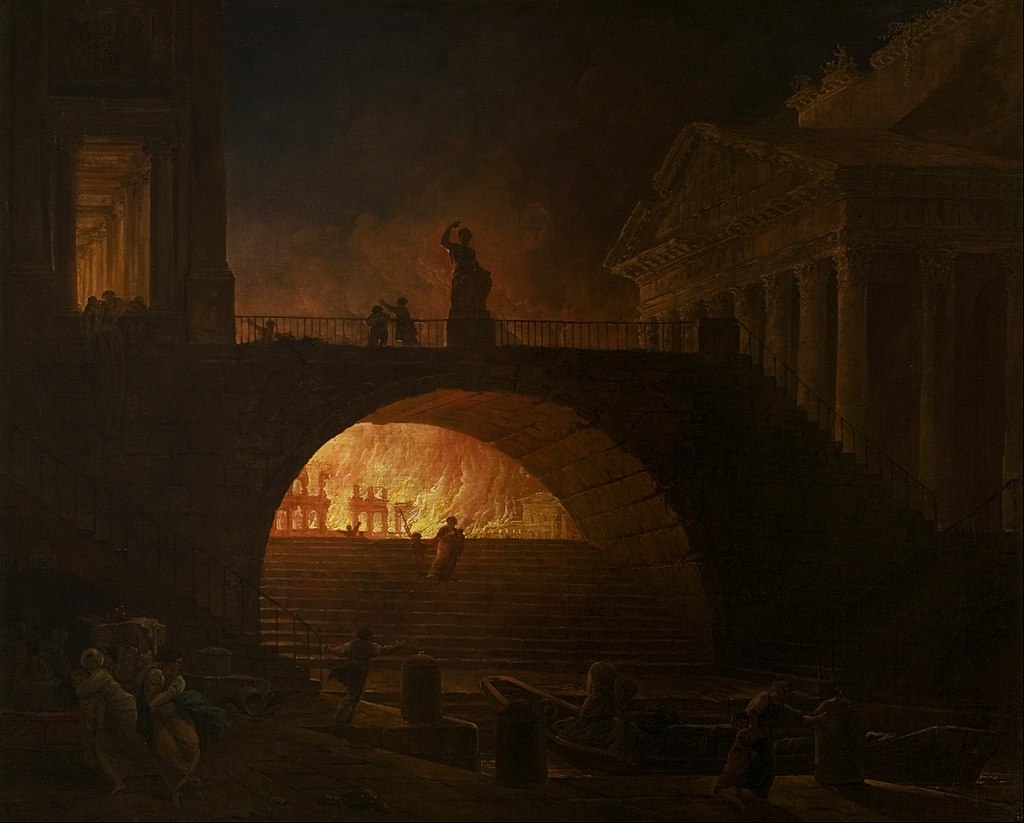 Titus 3
Remind the people to be subject to rulers and authorities, to be obedient, to be ready to do whatever is good, 2 to slander no one, to be peaceable and considerate, and always to be gentle toward everyone.
Titus 3
3 At one time we too were foolish, disobedient, deceived and enslaved by all kinds of passions and pleasures. We lived in malice and envy, being hated and hating one another.
Titus 3
4 But when the kindness and love of God our Savior appeared, 5 he saved us, not because of righteous things we had done, but because of his mercy. He saved us through the washing of rebirth and renewal by the Holy Spirit, 6 whom he poured out on us generously through Jesus Christ our Savior, 7 so that, having been justified by his grace, we might become heirs having the hope of eternal life.
Titus 3
8 This is a trustworthy saying. And I want you to stress these things, so that those who have trusted in God may be careful to devote themselves to doing what is good. These things are excellent and profitable for everyone.
Titus 3
8 This is a trustworthy saying. And I want you to stress these things, so that those who have trusted in God may be careful to devote themselves to doing what is good. These things are excellent and profitable for everyone.
Titus 3
Remind the people to be subject to rulers and authorities, to be obedient, to be ready to do whatever is good, 2 to slander no one, to be peaceable and considerate, and always to be gentle toward everyone.
Titus 3
9 But avoid foolish controversies and genealogies and arguments and quarrels about the law, because these are unprofitable and useless.
Titus 3
9 But avoid foolish controversies and genealogies and arguments and quarrels about the law, because these are unprofitable and useless.
Predestination/Free will
Pre-/Post-/A-millennialism
Bible translations
Conservative/Liberal
Healthcare
Gun control
Climate change
Titus 3
10 A man that is an heretic after the first and second admonition reject;
hairetikós
hairetikós 

Causing division; disposed to form sects, sectarian, factious

(an adjective, derived from hairéomai, "to choose, have a distinctive opinion") – a factious person, specializing in half-truths and misimpressions "to win others over" to their personal opinion (misguided zeal) – while creating harmful divisions
Titus 3
10 Warn a divisive person once, and then warn them a second time. After that, have nothing to do with them. 11 You may be sure that such people are warped and sinful; they are self-condemned.
Titus 3
2 As soon as I send Artemas or Tychicus to you, do your best to come to me at Nicopolis, because I have decided to winter there. 13 Do everything you can to help Zenas the lawyer and Apollos on their way and see that they have everything they need. 14 Our people must learn to devote themselves to doing what is good, in order to provide for urgent needs and not live unproductive lives.
15 Everyone with me sends you greetings. Greet those who love us in the faith.
Grace be with you all.
Titus 3
Remind the people to be subject to rulers and authorities, to be obedient, to be ready to do whatever is good, 2 to slander no one, to be peaceable and considerate, and always to be gentle toward everyone.
3 At one time we too were foolish, disobedient, deceived and enslaved by all kinds of passions and pleasures. We lived in malice and envy, being hated and hating one another. 4 But when the kindness and love of God our Savior appeared, 5 he saved us, not because of righteous things we had done, but because of his mercy. He saved us through the washing of rebirth and renewal by the Holy Spirit, 6 whom he poured out on us generously through Jesus Christ our Savior, 7 so that, having been justified by his grace, we might become heirs having the hope of eternal life. 8 This is a trustworthy saying. And I want you to stress these things, so that those who have trusted in God may be careful to devote themselves to doing what is good. These things are excellent and profitable for everyone.